Экскурсия по городу  Ханты-Мансийску
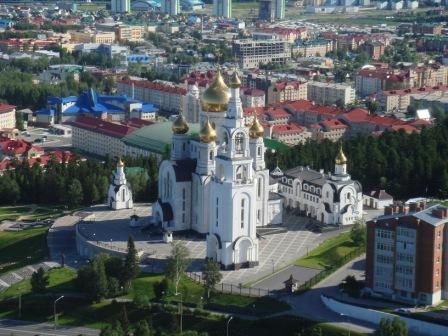 г. Ханты-Мансийск
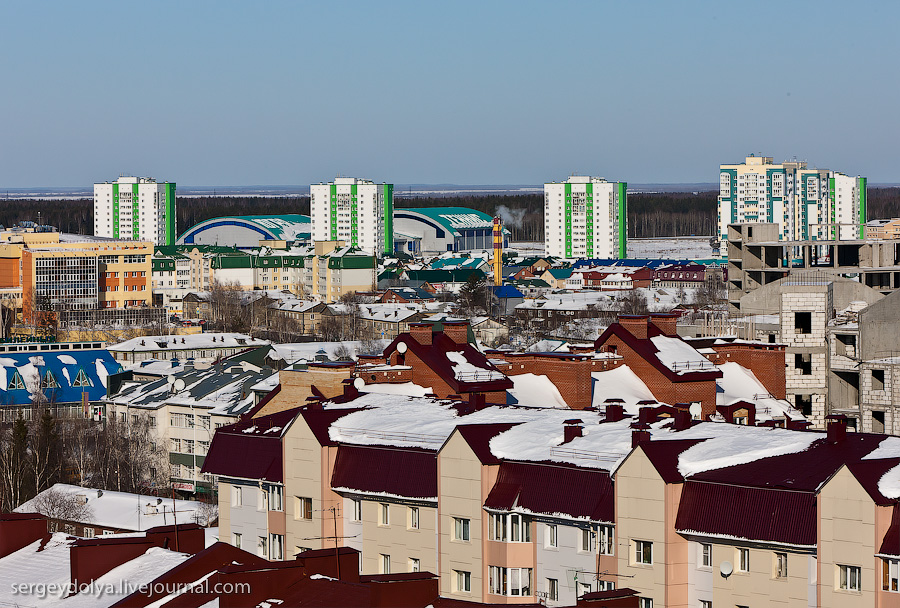 Аэровокзал
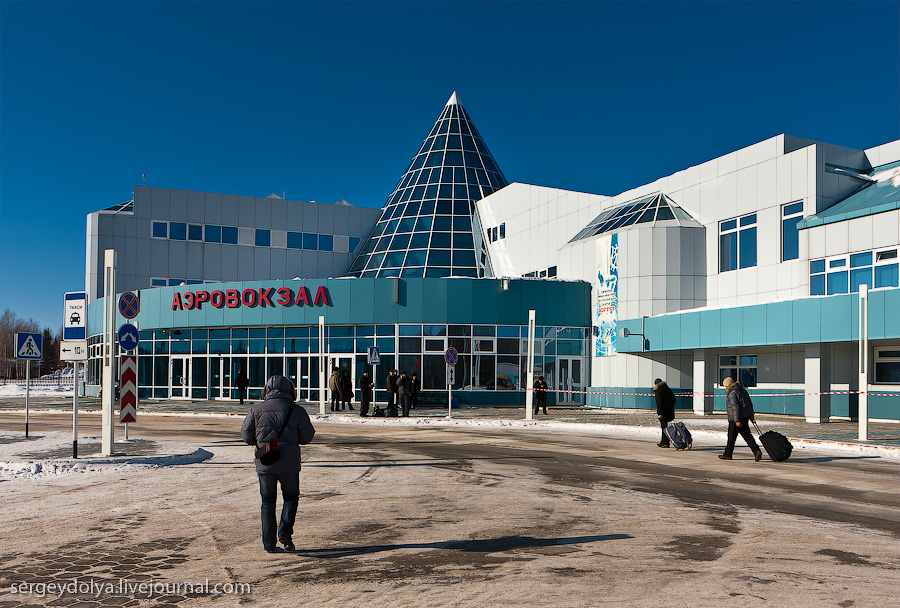 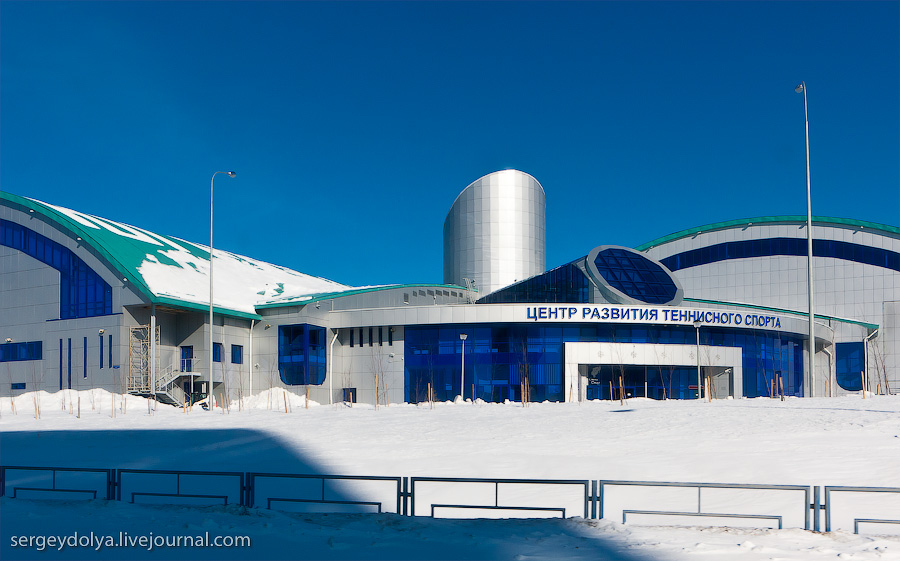 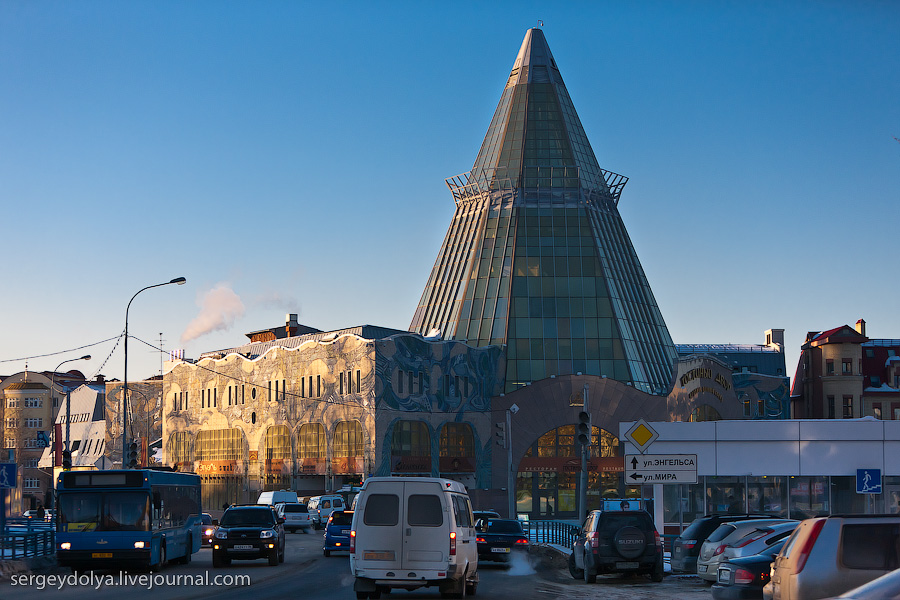 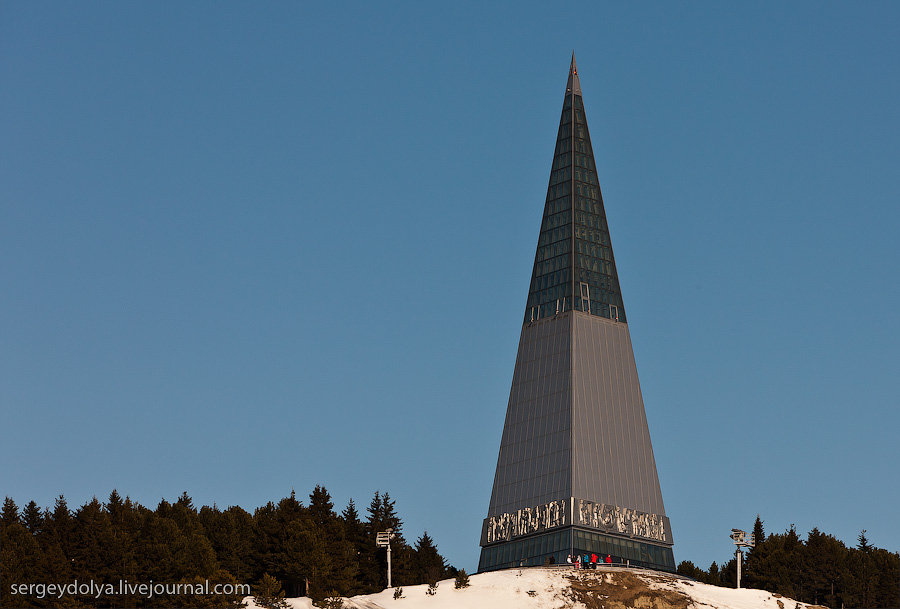 Югорский государственный университет
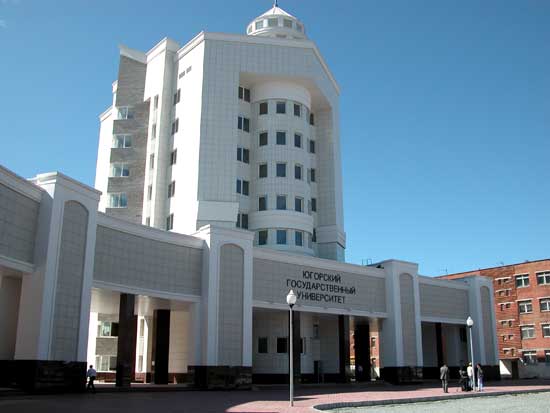 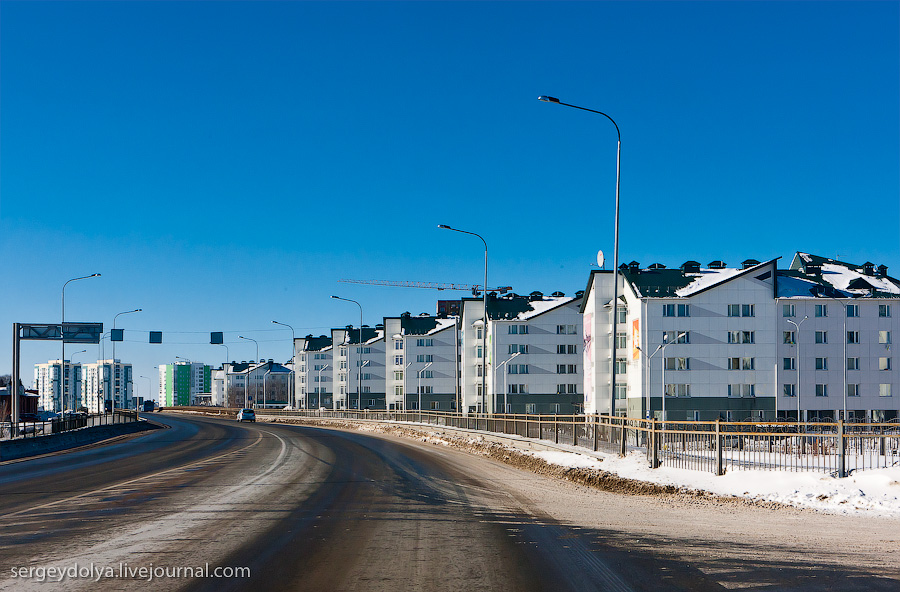 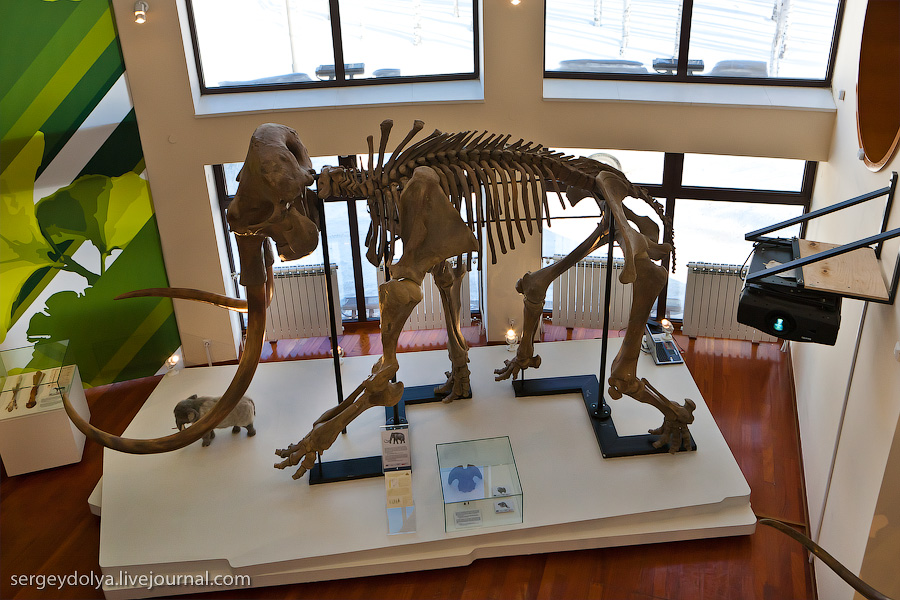 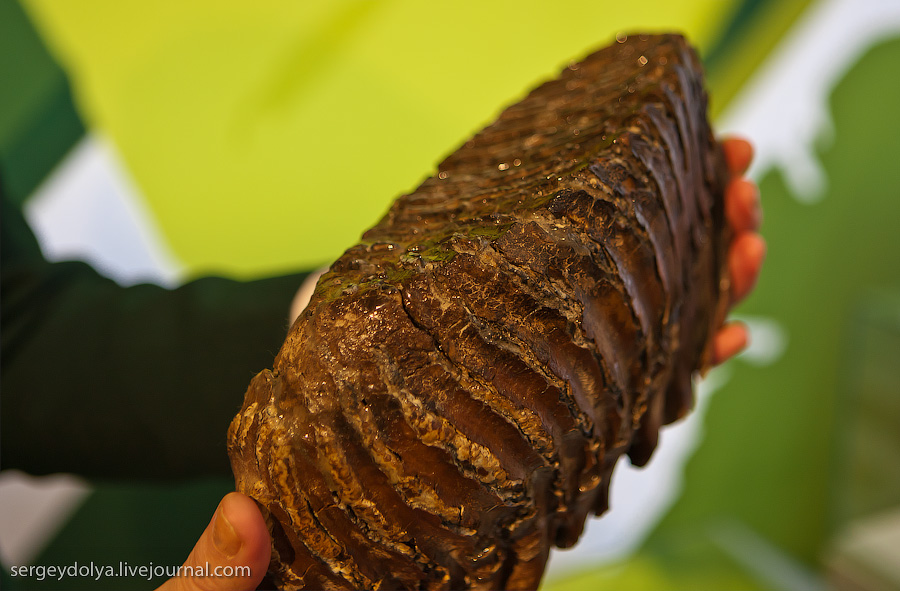 Зуб мамонта
Академия шахмат
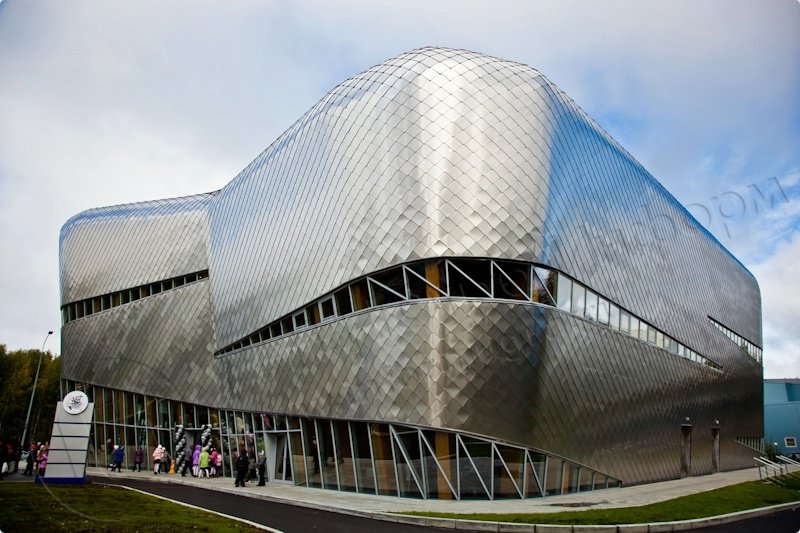 Речной вокзал
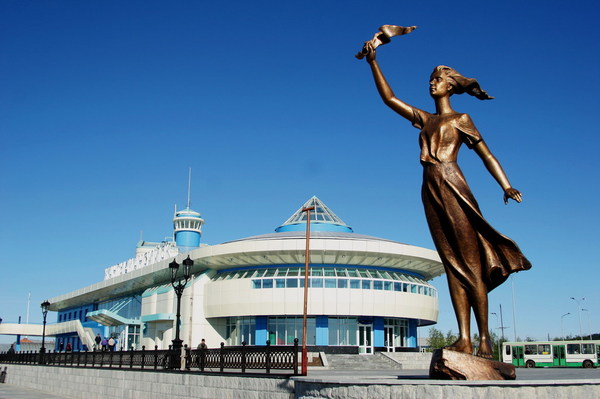 Героиня романа А. Грина "Алые паруса" – Ассоль встречает и провожает корабли
Самарово
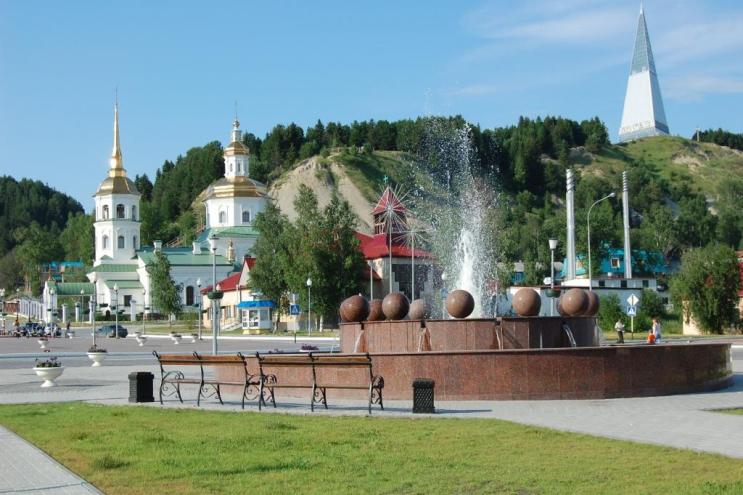 Храм Покрова Пресвятой Богородицы
(восстановлен)
Православный Храмовый комплекс"Во имя воскресения Христова"
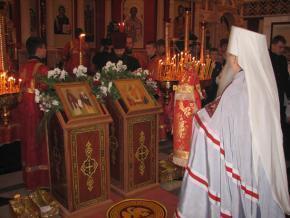 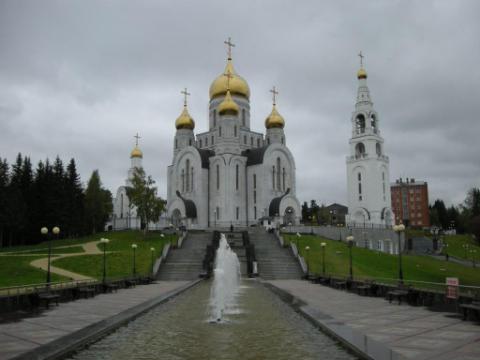 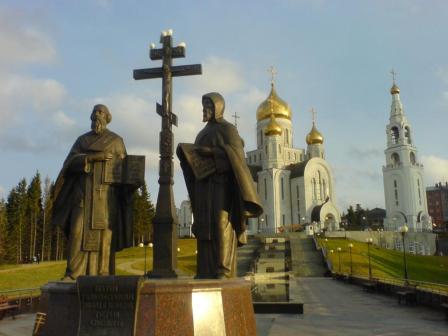 Храмовый комплекс построен в традициях русской архитектуры 
1830-1890-х годов. Автор проекта - Николай Казаков, заслуженный архитектор России из 
г. Новосибирска.
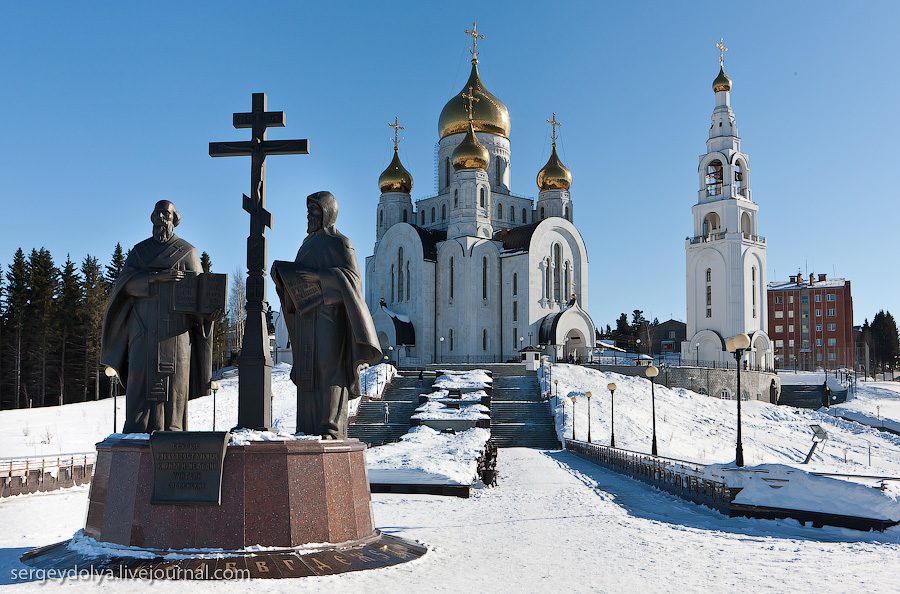 Парк ПОБЕДЫ
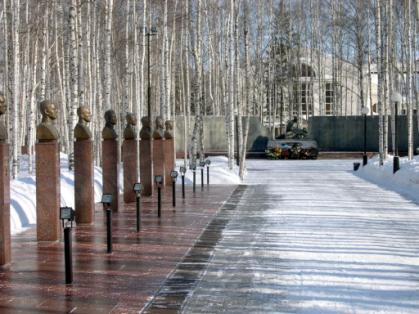 МЕМОРИАЛ СЛАВЫ
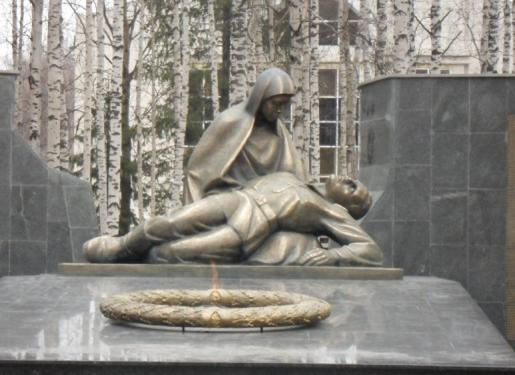 АЛЛЕЯ ГЕРОЕВ
Величественный мемориал посвящен воинам округа, погибшим в годы Великой Отечественной войны, был открыт в Ханты-Мансийске накануне 55-летнего юбилея - 4 мая 2000 года. Он расположен в самом центре парка Победы /ул. Мира/.
Парк имени Лосева
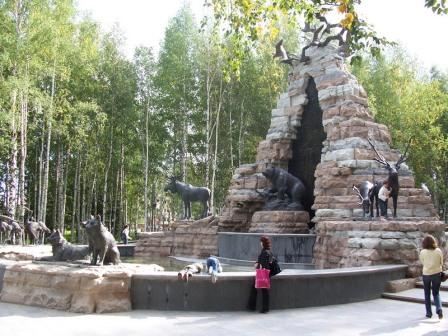 Фонтан «Обь и Иртыш» 
На верху композиции - фигуры птиц. В фонтане используется 6 разных видов гранита, а дно чаши, куда поступает вода, оформлено методом флорентийской мозаики.
Фонтан-ротонда
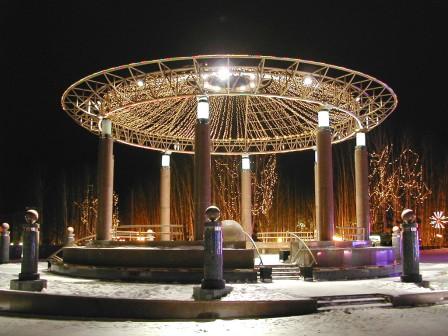 Фонтан-ротонда функционирует в летний период с 2002 г. 
Находится на главной площади г. Ханты-Мансийска.
Фонтан «Фаберже»
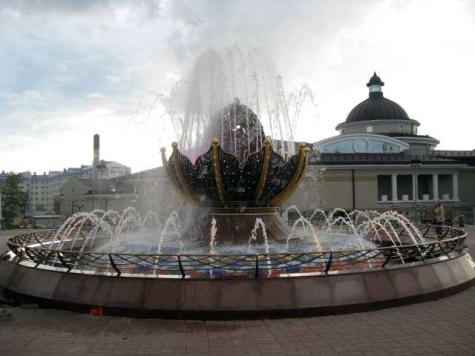 Установлен перед Центром искусств для одаренных детей Севера.
МАТЬ-ЮГРАМонумент «Бронзовый символ Югры»
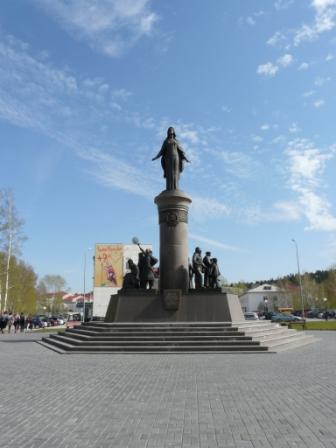 Посвящен 75-летию Ханты-Мансийского автономного округа - Югры. Представляет собой 12-метровую бронзовую женскую фигуру, символизирующую Югру – материнское начало. Три социокультурных группы символизируют три этапа освоения края - от Ермака до нефтяной эпохи. Руководитель авторского коллектива - народный художник России, первый секретарь Союза художников РФ, скульптор Андрей Ковальчук. Открыт 10 декабря 2005 г. на площади возле Дома Правительства Югры и мэрией города.
Центр искусств для одаренных детей Севера
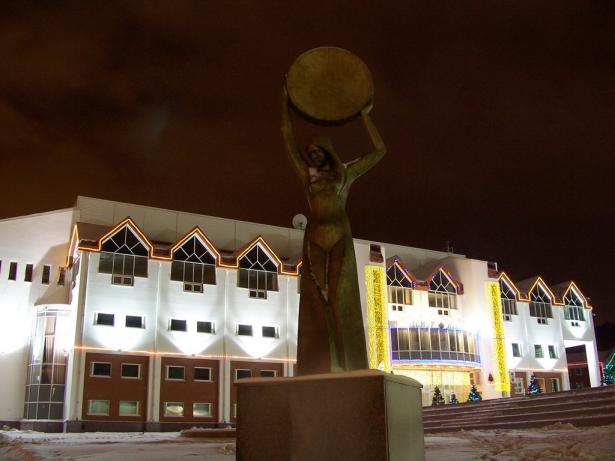 Девушка с бубном
Холм "Самаровский останец" и скульптурная композиция "Мамонты"
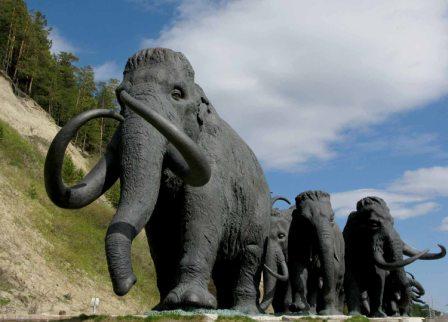 9 сентября 2007 года Ханты-Мансийск приобрел еще одну достопримечательность, а у горожан появилась новая зона отдыха. В честь 425-летия столицы Югры открыта скульптурная композиция "Мамонты". Теперь она пополнилась фигурами первобытных людей и других животных, превратилась в уникальный бронзовый парк Каменного века.
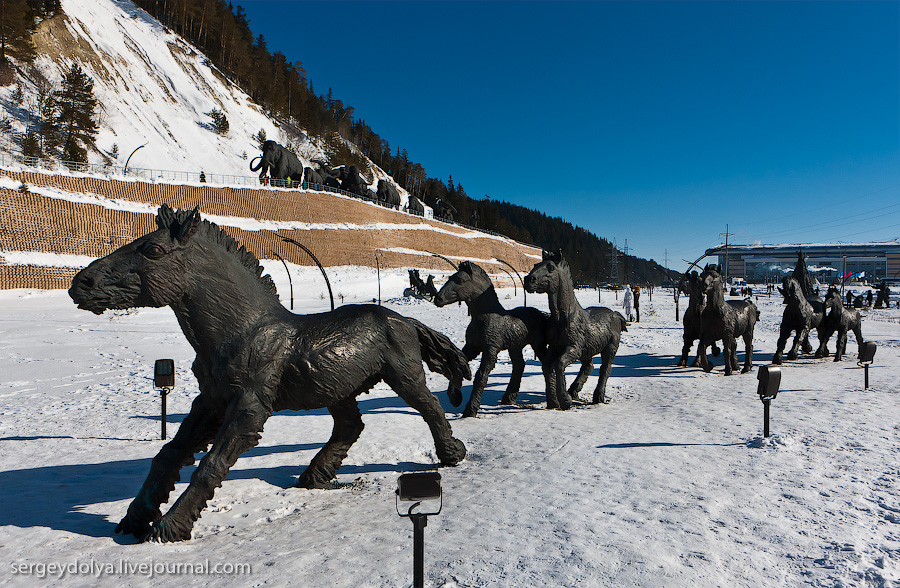 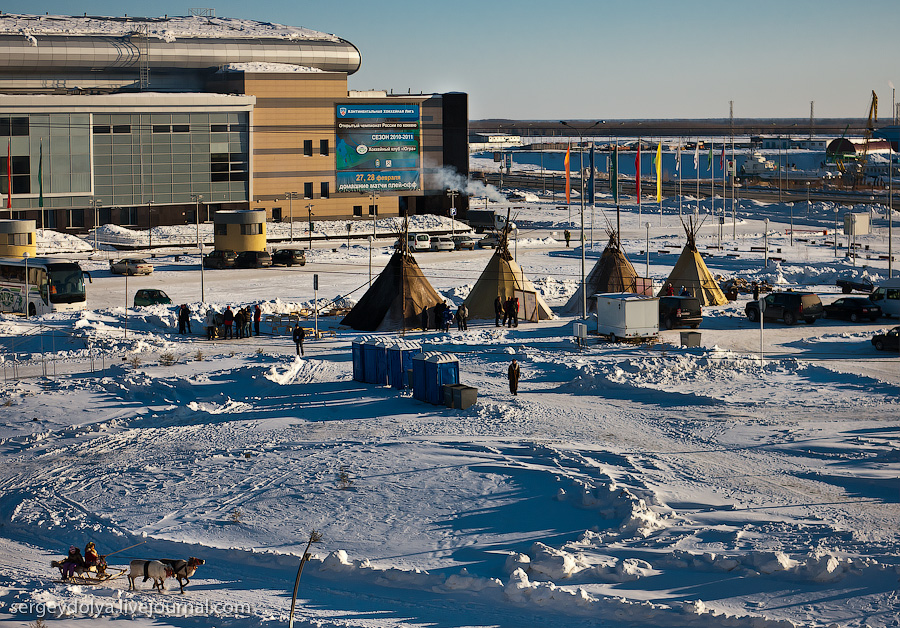 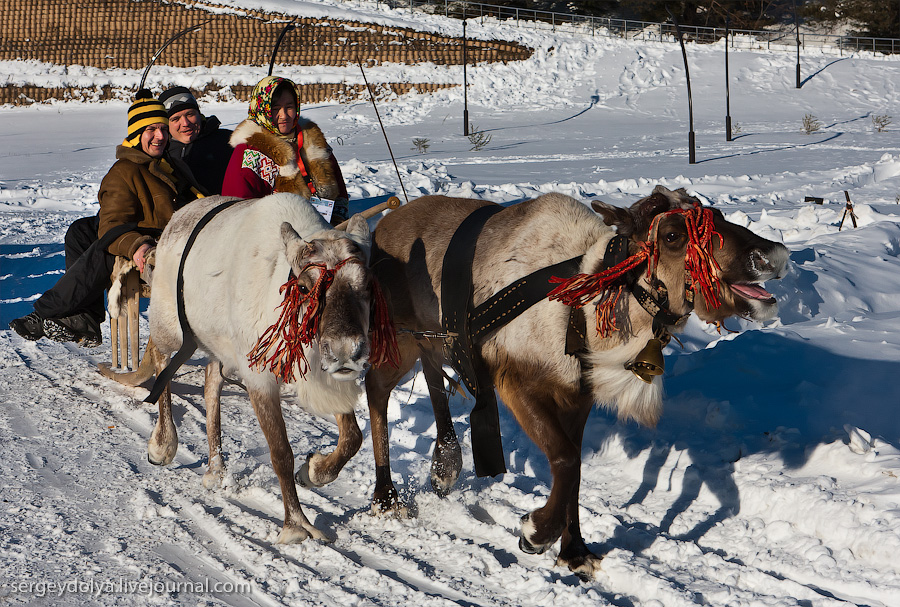 Ресурсы:
Текст к слайдам  http://www.hmcity.ru/info/about_city/
 http://www.admhmansy.ru/ru/
Слайд 1 –Вид на город  http://commondatastorage.googleapis.com/static.panoramio.com/photos/original/25078288.jpg
Слайд 3 -Ассоль http://commondatastorage.googleapis.com/static.panoramio.com/photos/original/15951317.jpg
Слайд 4 – Самарово http://commondatastorage.googleapis.com/static.panoramio.com/photos/original/20908852.jpg
Слайд 5 – Православный храмовый комплекс  «Во имя Воскресения Христова» -http://commondatastorage.googleapis.com/static.panoramio.com/photos/original/14227439.jpg
http://commondatastorage.googleapis.com/static.panoramio.com/photos/original/5737809.jpg http://www.admhmao.ru/obsved/Znam_sob/23_05_06/foto/lit03.jpg
Слайд 6 - мемориал http://commondatastorage.googleapis.com/static.panoramio.com/photos/original/7595792.jpg
Вечный огонь – фото Косинцевой Е.В.
Слайд 7 – Монумент «Бронзовый символ Югры» http://commondatastorage.googleapis.com/static.panoramio.com/photos/original/23215780.jpg
Слайд 8 - Девушка с бубном http://commondatastorage.googleapis.com/static.panoramio.com/photos/original/16521406.jpg
Слайд 9 – ресурсы